Fear of flying, or Aviophobia, is a relatively common phobia. 1 in 10 people fear flying.
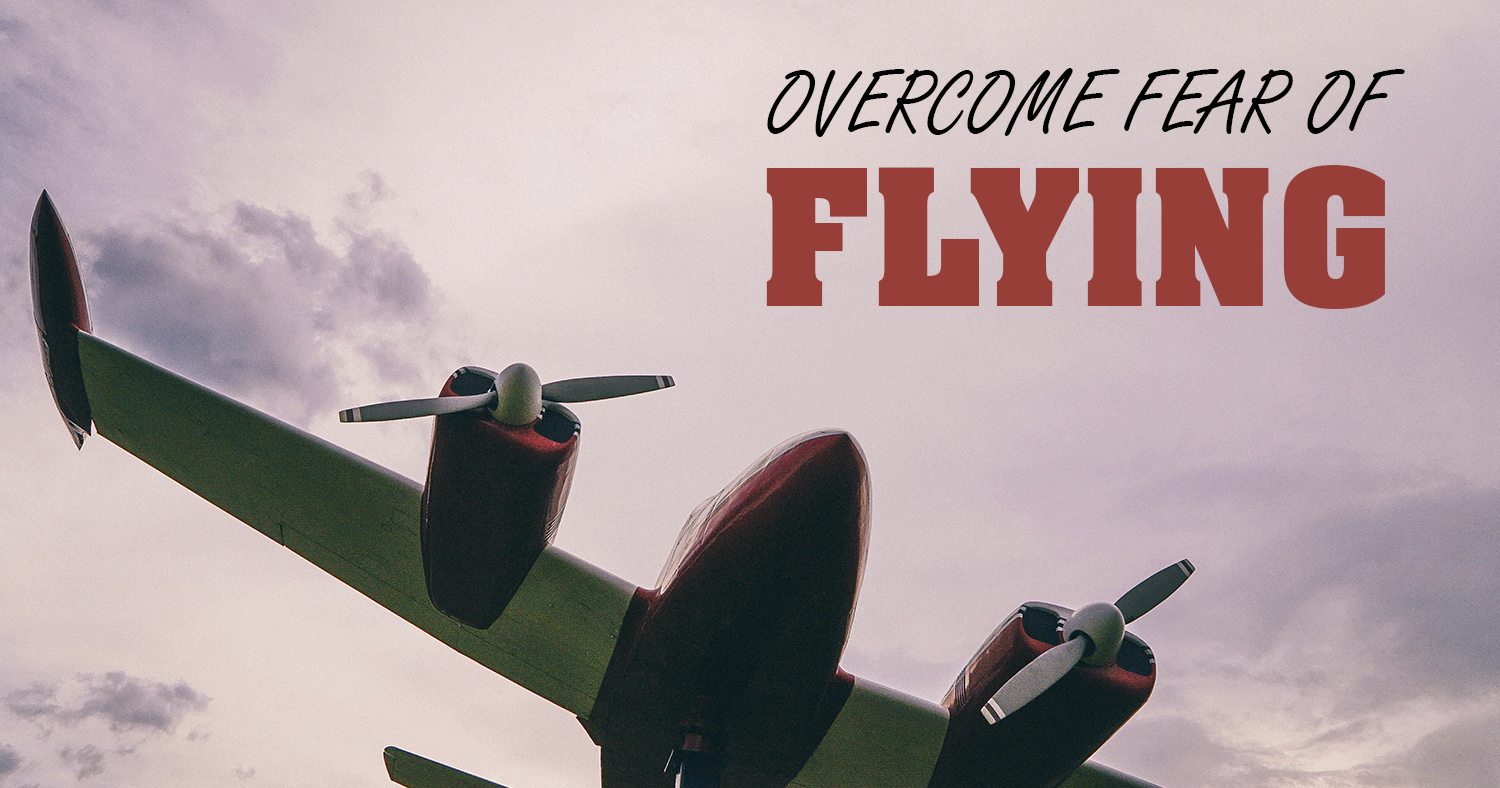 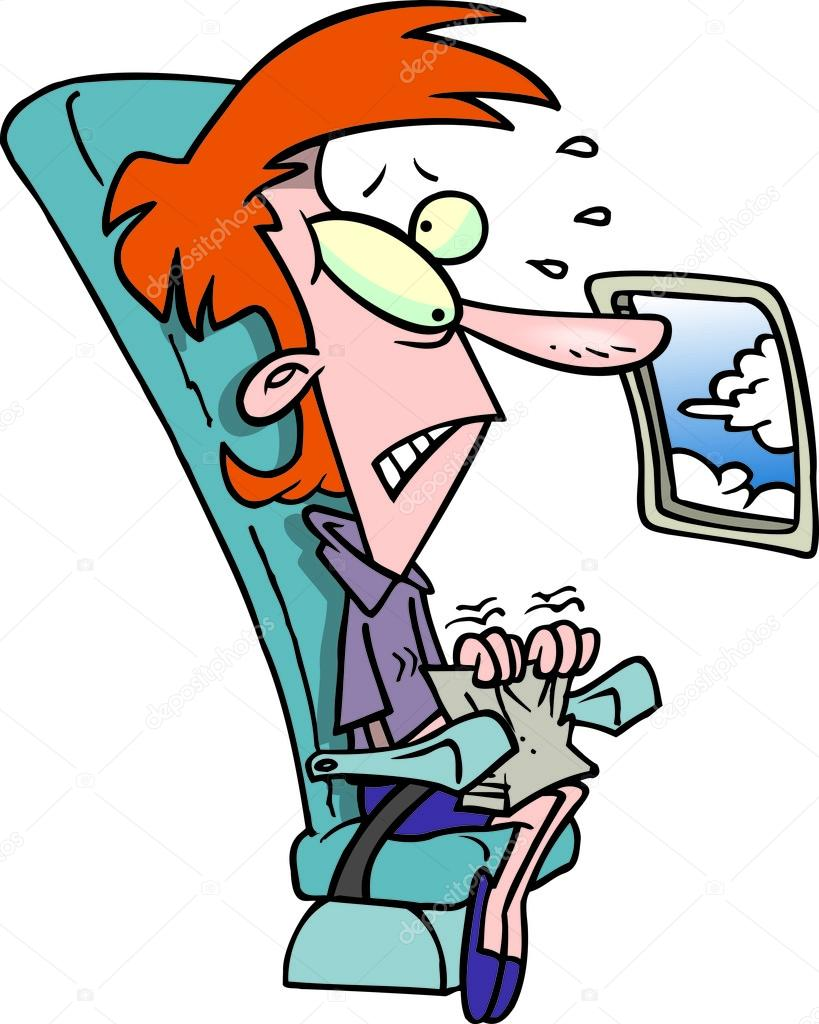 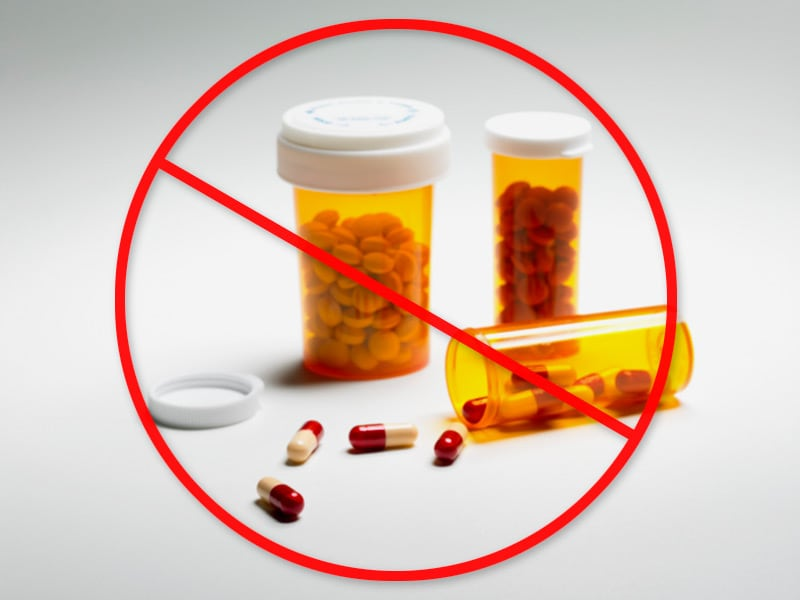 Why should sedative medication like benzodiazepines (diazepam) not be prescribed for fear of flying? 
According to the UK prescribing guidelines (BNF), diazepam is not licensed to be prescribed for short-term anxiety.
Diazepam can have a sedative effect that can impair the passenger's ability to concentrate, follow instructions and react to situations in an emergency, causing safety issues. 
It can cause non-REM unnatural sleep and increase DVT risk, especially if the flight is longer than 4 hours.
A small number of people can have a paradoxical effect; an increase in hostility and aggression with benzodiazepines and getting in trouble with the law.
Diazepam and similar controlled drugs are illegal in several countries.
The Kirton and Scotter Practice encourages evidence based prescription. However we do understand that cases may need to be assessed individually.
Almost all phobias can be successfully treated and cured. Medication is not usually used to treat phobias. 
Simple measures like reassurance from cabin crew about routine aircraft sounds and inflight activities can help reassure most people. On the flight, distracting oneself by talking to other passengers, watching a film, reading, or listening to music can be helpful. 
Several airlines run courses aimed at alleviating the fear of flying. 
British Airways Flying with Confidence
Virgin Atlantic Flying Without Fear
EasyJet Fearless Flyer
According to a customer feedback survey, these courses offer a long-term solution and have a 98% success rate in overcoming flight fear.